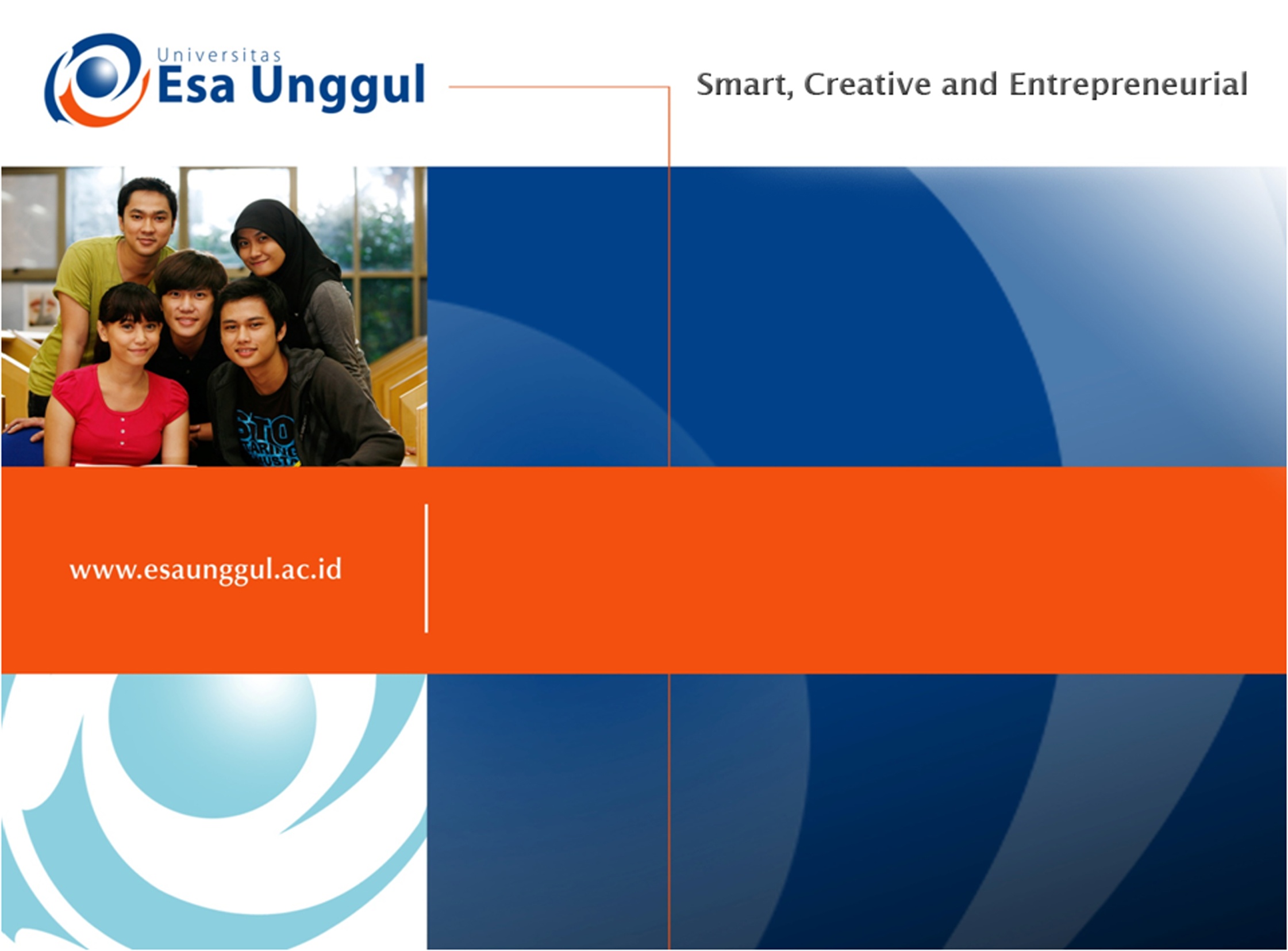 Biologi Sel
KULIAH 9
Siklus Sel
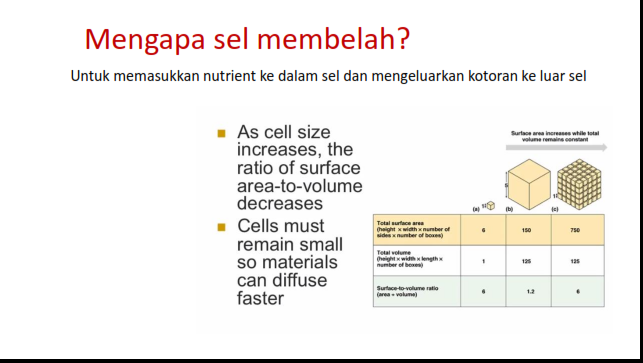 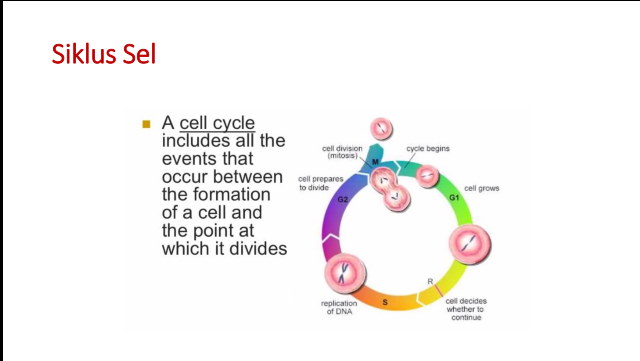 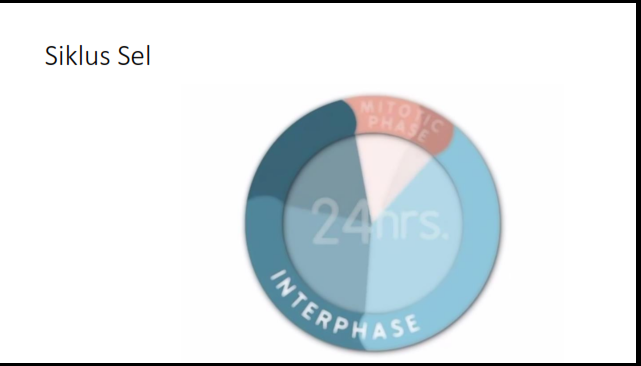 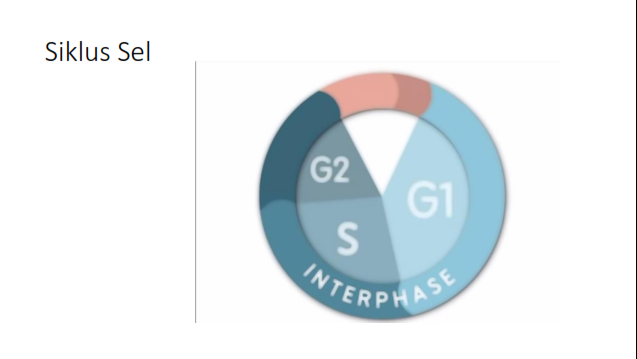 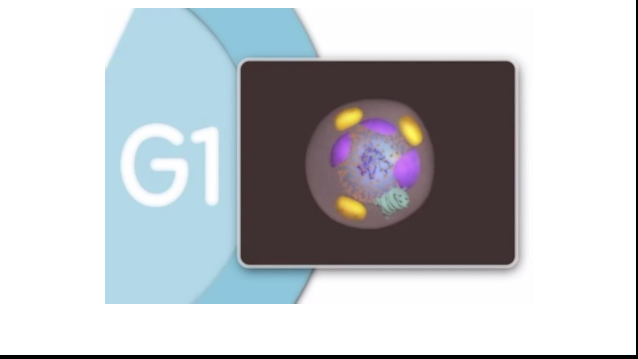 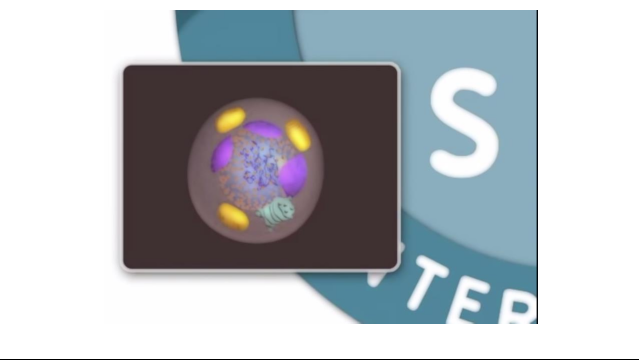 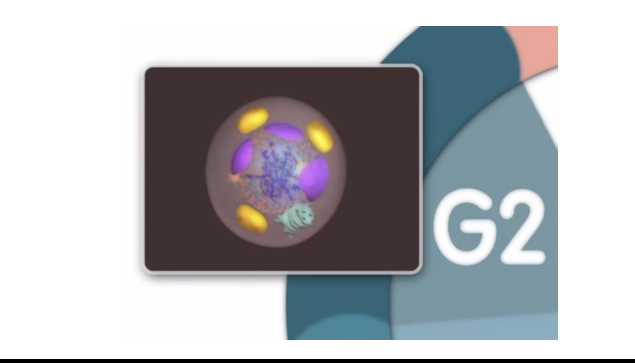 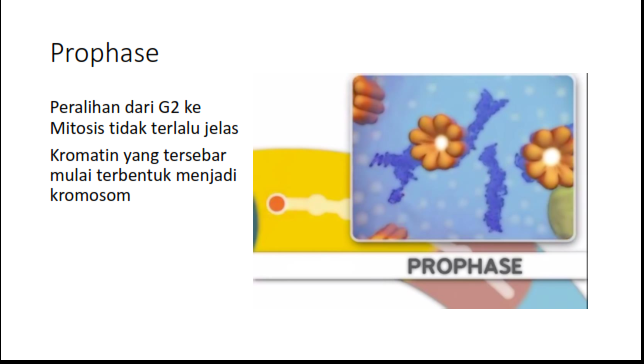 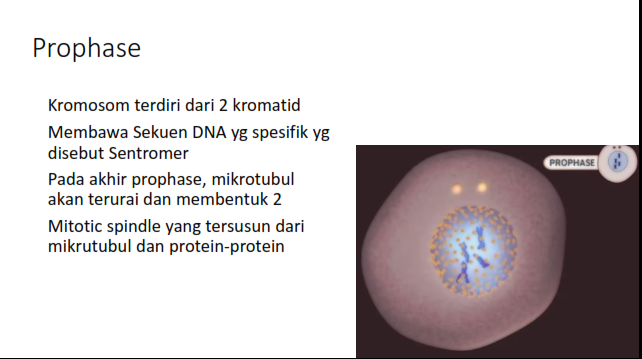 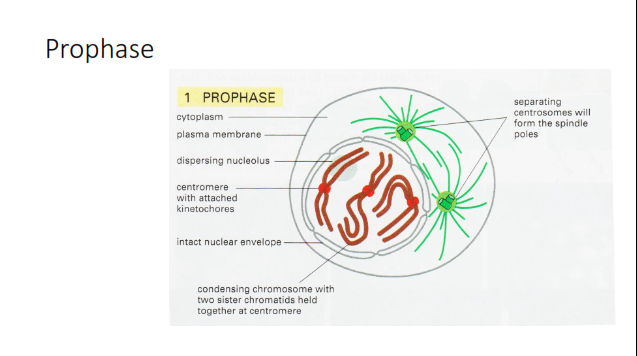 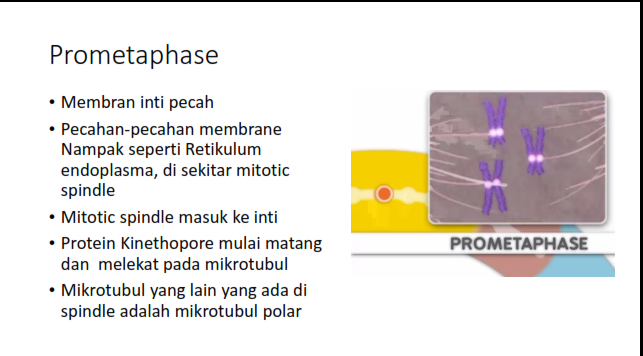 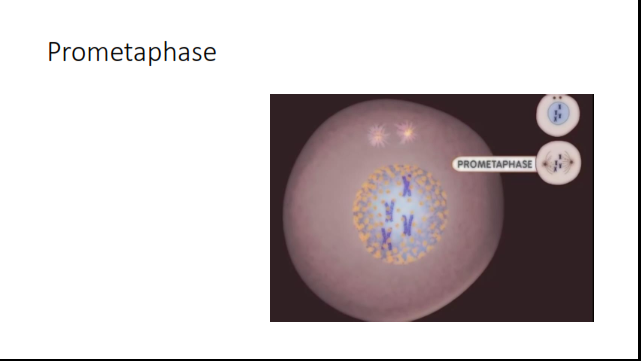 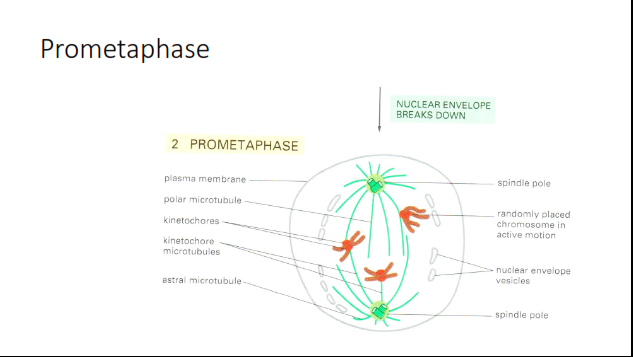 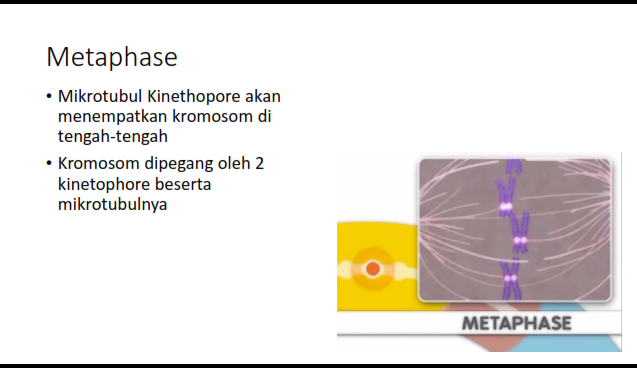 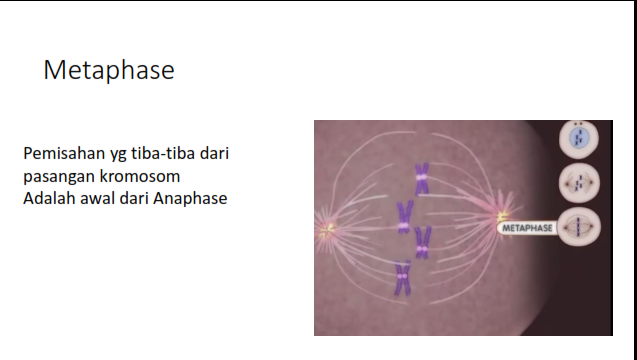 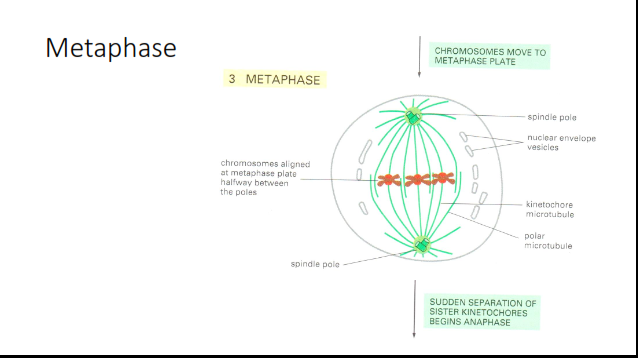 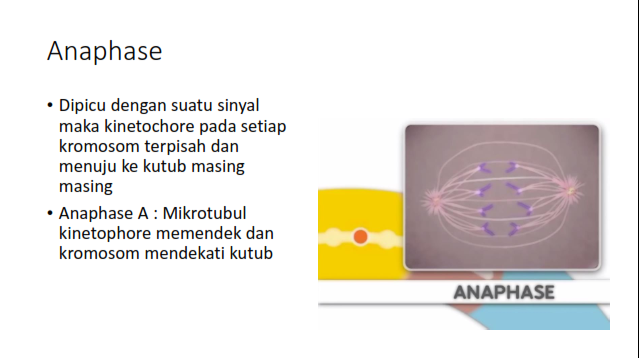 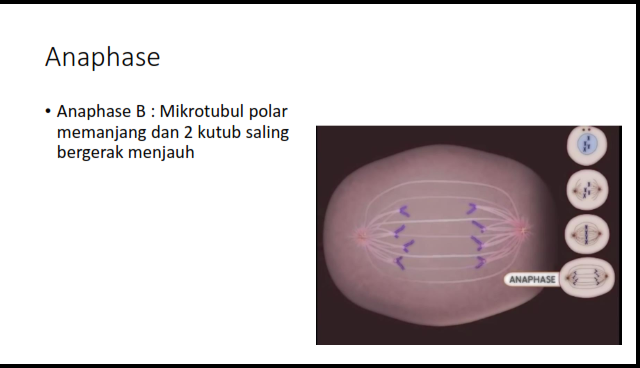 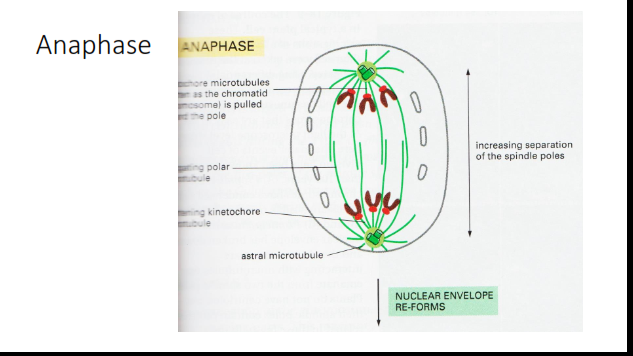 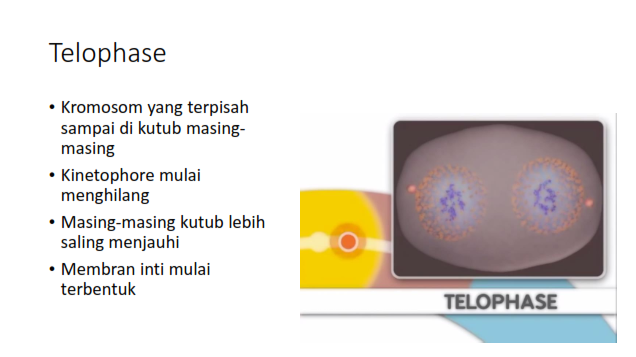 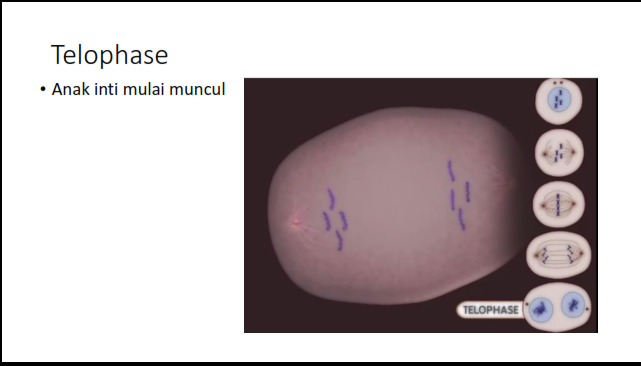 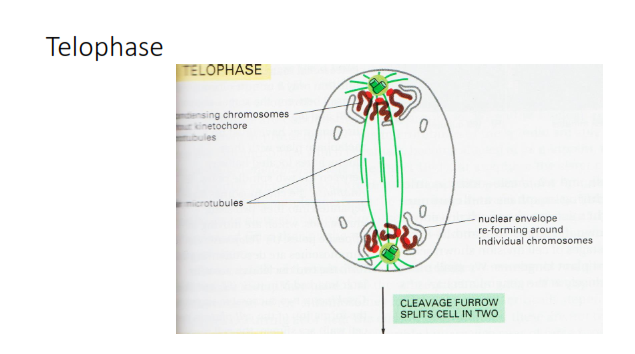 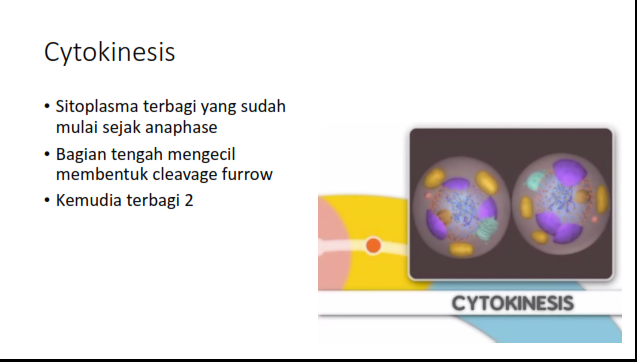 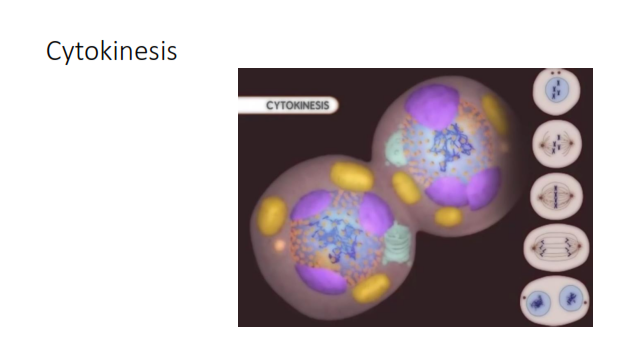 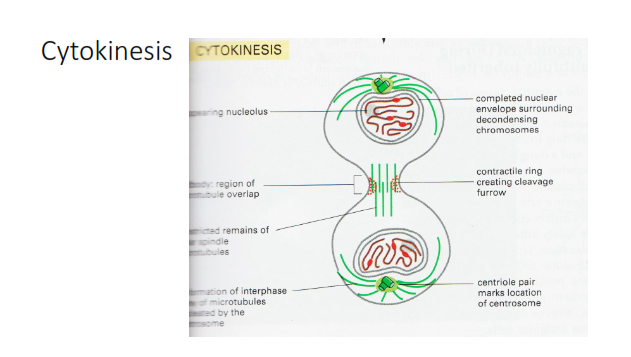 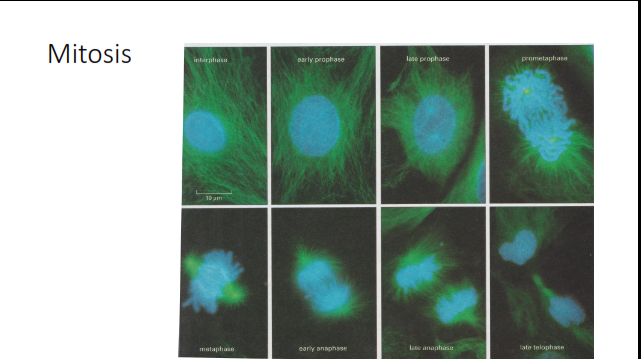 VIDEO